World History and Geography2020-21
Unit 1
Age of Revolution
1750-1850
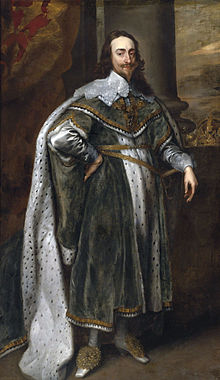 Module 1: Absolutism, Divine Right of Kings, and the English Civil War
Day 1
Absolutism
Charles I of England
How did people become kings?
Power of the Monarchy
Divine Right of Kings
The belief that kings were bestowed their authority by God.
Gave political legitimacy to monarchs.
Absolutism/ˈabsəl(y)o͞oˌtizəm/
The political doctrine and practice of unlimited centralized authority and absolute sovereignty, as vested especially in a monarch or dictator.
Ruler has complete control over his/her subjects.
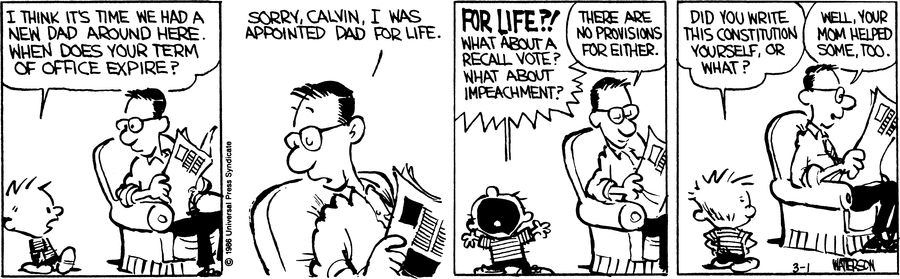 Rise of Absolutism
Prior to 1500s, the Church held immense power and influence over European monarchies.
Due to the Reformation the Church began to lose power in the early 1500s.